Fertilization
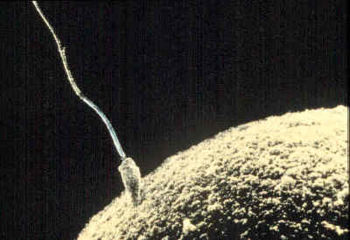 Fertilization:
the fusion of the sperm cell nucleus with the egg cell nucleus to produce a zygote (fertilized egg)
---place: in the ampullary region of the fallopian tube
Fertilization:
The ova is viable for approximately 24 hours after ovulation
Functional changes in the sperm:
Capacitation: conditioning and removal of glycoprotein coat and seminal plasma protein
Acrosome reaction (after contact with zona pellucida), in preparation for secretion of acrosomal enzymes like acrosin and trypsin-like substances.
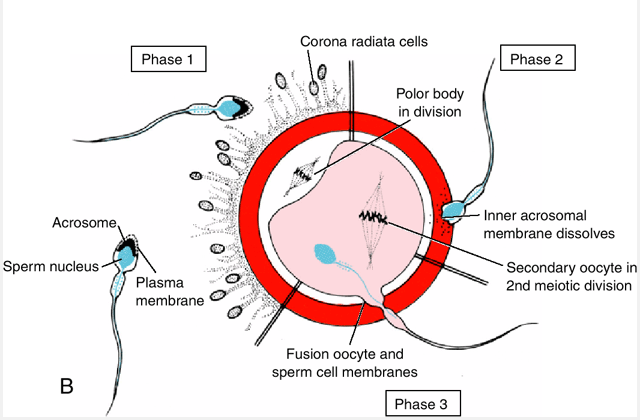 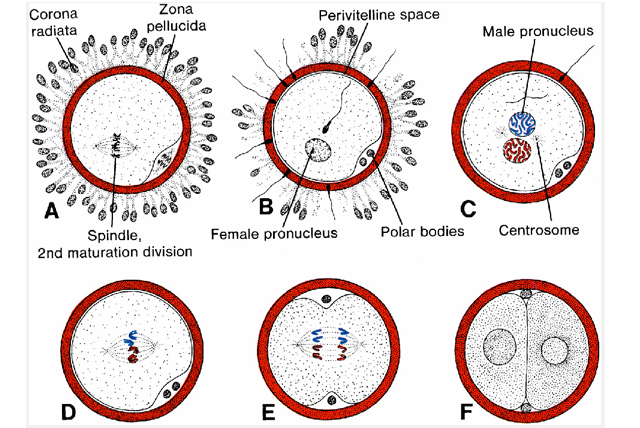 Stage 1 of fertilization:
The acrosome reaction must be completed before the sperm can fuse with the secondary oocyte
Occurs when sperms come into contact with the corona radiata of the oocyte  
Perforations develop in the acrosome
Point fusions of the sperm plasma membrane and the external acrosomal membrane occur
The acrosome reaction is associated with the release of acrosome enzymes that facilitate fertilization
Passage of sperm through the corona radiata depends on enzyme action:
hyaluronidase released from sperm acrosome 
Tubal mucosal enzymes 
Flagella action also aids corona radiata penetration
Ovum and sperms: (In vitro)
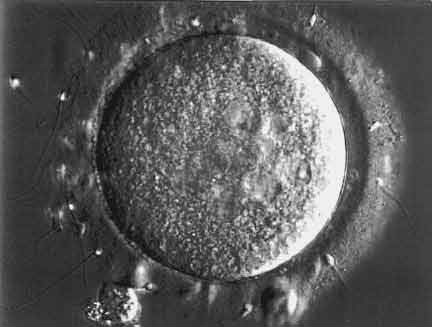 From this photograph, it should be clear that the heads of human sperm are less than 1/20 the diameter of human eggs.

 Arrows point to sperm heads
Advanced Fertility Center of Chicagohttp://www.advancedfertility.com/
The surfaces of unfertilized eggs are usually smooth in appearance.  The mottled look of this egg is not normally seen, but apparently all the ova from this woman had this appearance.
Stage 2 of fertilization:
Penetration of the zona pellucida around the oocyte:
Acrosomal enzymes: esterases, acrosin, and neuraminidase cause lysis of the zona pellucida 
Once sperm penetrates zona pellucida, the zona reaction occurs:
This reaction makes the zona pellucida impermeable to other sperms.
When more than one sperm manages to enter the ovum (dispermy = 2; triploidy = 3), the fetus nearly always aborts.
Stages 3 & 4 of fertilization:
Fusion of plasma membranes of oocyte and sperm
Head and tail of a sperm enter the cytoplasm of the oocyte, but the sperm plasma membrane remains behind. 
2nd meiotic division of oocyte is completed 
The secondary oocyte was previously arrested in metaphase of the 2nd meiotic division, and now forms the mature ovum and another polar body.
Stage 5 of fertilization:
Formation of male and female pronuclei:
Chromosomal material of the sperm decondensates and enlarges
Chromosomal material of the ovum decondensates following the completion of meiosis
At this stage, the male and female pronuclei are indistinguishable.
As they grow, the pronuclei replicate their DNA  still 1N (haploid)- 23 chromosomes, each in chromatid pairs
Fusion of the pronuclei:
(in vitro)
The male and female pronuclei are indistinguishable from one another.
The second polar body can be seen (arrow).
The plasma membranes of the two pronuclei are dissolving and one diploid nucleus will remain.
Advanced Fertility Center of Chicagohttp://www.advancedfertility.com/
Stage 6 of fertilization:
Membranes of the pronuclei break down, chromosomes condense and arrange themselves for mitotic cell division
On membrane dissolution, there is 1 cell with 46 chromosomes = diploid (2N)
The first cleavage follows shortly, leaving 2 cells, each with 46 chromosomes.
Mitosis in the new zygote uses centrioles derived from the sperm.  The oocyte has no centrioles.
Fertilization facts:
Completed within 24 hours of ovulation
Approximately 400 to 600 MILLION sperms are deposited at cervical opening during ejaculation.
Some sperms are held up by the folds of the cervix and are gradually released into the cervical canal; this gradual release increases the chances of fertilization.
Most human sperms do not survive longer than 48 hours in the female genital tract. 
Only about 200 sperms reach the fertilization site; most degenerate and are absorbed by the female genital tract.
[Speaker Notes: The number of sperms deposited per ejaculation varies from source to source  so does the number that reach the site of fertilization; Timiras’ book says 100 million ejaculated and 1000 reach site.

The vagina is an inhospitable environment for sperm.]
Response of Oocyte to entrance of the sperm:
Cortical and zona reaction: release of cortical enzymes, so the Oocyte membrane becomes impenetrable by other sperm. The zona pellucida alters its structure and prevent sperms binding and penetration.
Resumption of second meiotic division, and appearance of second polar body. The nuclear materials of Oocyte form female pronucleus.
Metabolic activation of the Oocyte (zygote).
The results of fertilization:
Stimulates the secondary oocyte to complete meiosis.
Restores the normal diploid number of chromosomes (46).
Results in variation of human species as maternal and paternal chromosomes intermingle.
The embryo contains only maternal mitochondria because the sperm mitochondria are dispersed into the egg cytoplasm and discarded.
Determines the sex of the embryo.
The sex chromosome (Y or X) carried by the successful sperm determines embryonic sex.
Embryonic Development
Basic Developmental Vocabulary
Fertilization – activates egg & brings together the nuclei of the egg and sperm.
Cleavage partitions the zygote into many smaller cells.
Gastrulation rearranges the blastula to form a three-layered embryo with a primitive gut, the archenteron. 
Organogenesis is the process by which the organs in the animal body form from the three embryonic germ layers.
First Week
Cleavage: division of Zygote and formation of blastomeres --- compaction
Morula: From 16-cells: outer cell layer and inner cell mass
Transport of Morula into uterine cavity
Formation of Blastocyst
Appearance of a cavity (containing fluid) inside ----- Blastocele
Inner cell mass (embryoblast), attached to one pole 
Outer cell layer --- trophoblast
Breakdown of Zona pellucida ( 5.5 days)
Attachment of Blastocyst to the epithelial lining of endometrium, mediated by L-selectin and integrin ------- beginning of implantation
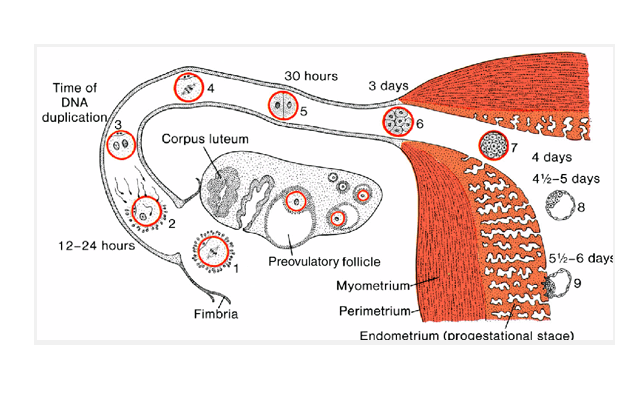 Implantation
Normal implantation site: anterior and posterior wall of uterus
Abnormal implantation sites:
In the uterus close to the internal os ------ placenta previa
Outside the uterus: ectopic pregnancy:
Uterine tube, rectouterine pouch (Douglas pouch), ovary
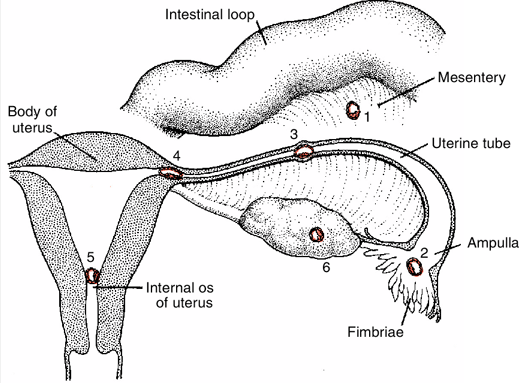 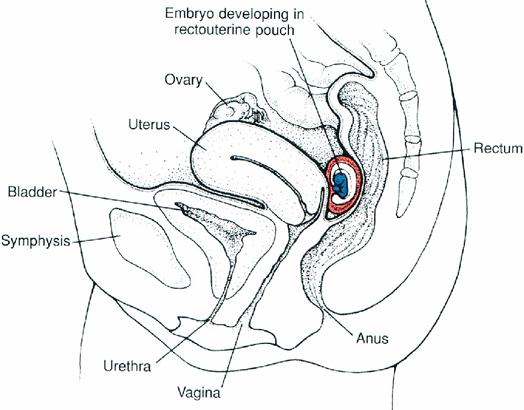 Abnormal Blastocyst
Trophoblast without embryoblast   -----------Hydatiform mole
Choriocarcinoma
Blastocyst ---second week
8th day:  trophoblast differentiates into two layers:
Cytotrophoblast : inner layer of single cell thickness. Mitosis founds only in this layer
Syncytiotrophoblast: outer layer of fused cells, that for multinucleated zone without distinct cell boundaries.
Inner cell mass
Cells differentiate into two layers:
a top layer of high or columnar epithelium, that is the Epiblast
a layer of small cuboidal cells adjacent  to the Blastocyst cavity, that is the Hypoblast.
Some cells between the epiblast and the trophoblast, called amnioblasts, will form a cavity on the top of epiblast, that is the amniotic cavity.
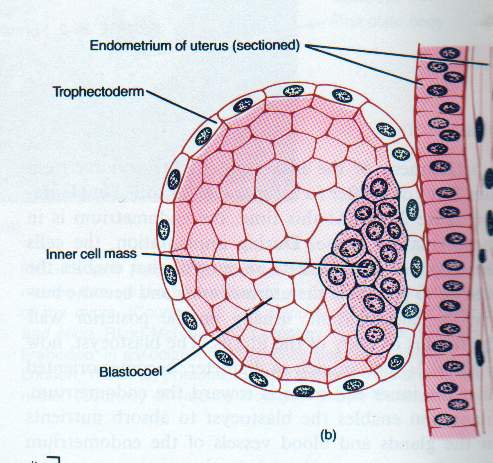 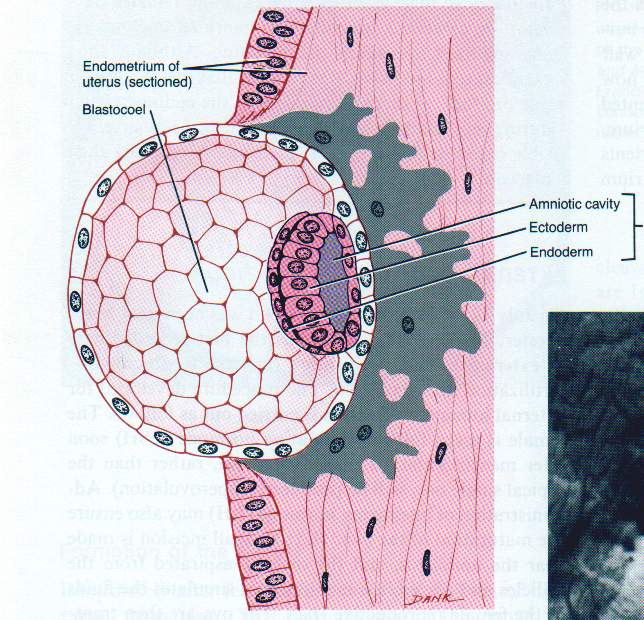 9th day
Syncytiotrophoblast, increases in thickness, specially at the embryonic pole, where vacuoles appear and fusion of these vacuoles form lacunae. 
In the blastocyst, a new membrane-like layer is formed to the inner side of cytotrophoblast, this membrane is formed by flattened cells originate from the hypoblast, and its called exocoelomic membrane. 
The cavity of the blastocyst is now called exocoelomic cavity or primitive yolk sac.
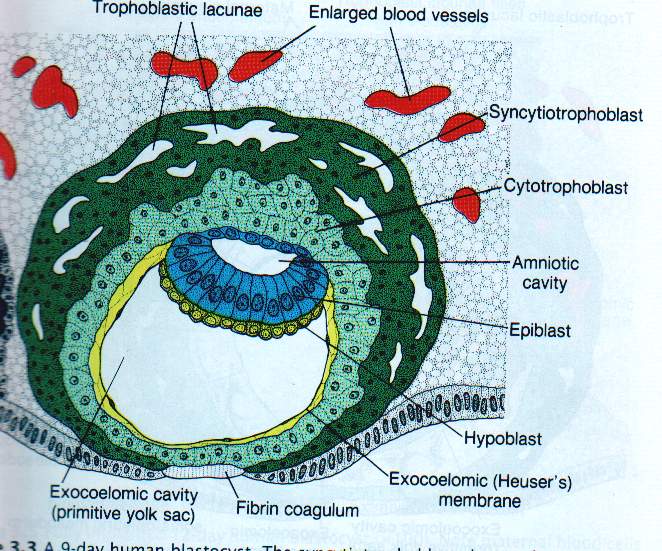 11 – 12 days
The trophoblast is characterized by lacunar spaces in the syncitium that form an interconnecting network, especially at the embryonic pole.
The cells of syncytiotrophoblast penetrate deeper into the stroma of maternal endometrium and invade capillaries, and the lacunae become filled with blood, so maternal blood begins to flow through lacunar system of trophoblast and this is called uteroplacental circulation.
In the blastocyst, loose connective tissue appears between the cytotrophoblast and the exocoelomic membrane, that is called extraembryonic mesoderm and extends to surround the amnion also.
A cavity appears within the extraembryonic mesoderm, known as extraembryonic coelom or chorionic cavity. This space surrounds the primitive yolk sac and amniotic cavity except where the embryonic disc is connected to the trophoblast by connecting stalk.
The extraembryonic mesoderm splits, by the space, into two parts: that lines the cytotrophoblast and amnion is called the extraembryonic somatopleuric mesoderm; and that lines the yolk sac is known as extraembryonic splanchnopleuric mesoderm.
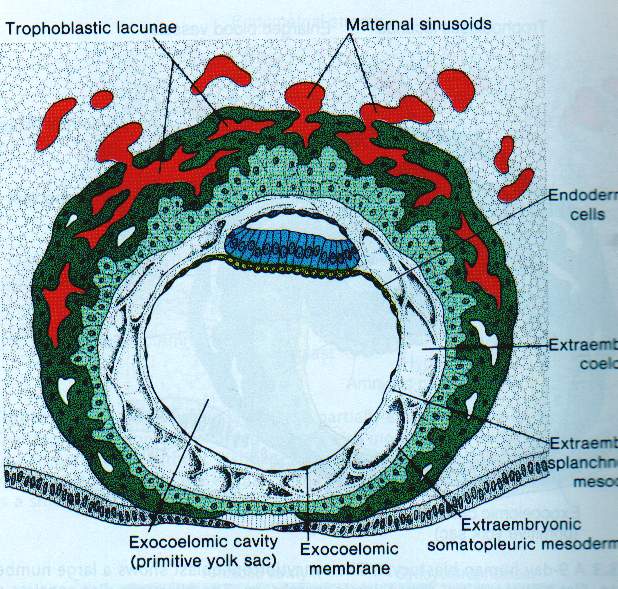 Day 13
The trophoblast is characterized by development of villi, These are developed from the tissues of syncytiotrophoblast, in between the lacunae. Cells from cytotrophoblast penetrate into these tissues, forming cellular columns surrounded by syncytium and these are known as primary villi.
Inside the blastocyst, the hypoblast produces cells that migrate along the inside of exocoelomic membrane to enclose a smaller cavity within the primitive yolk sac, that is called the secondary yolk sac or definitive yolk sac.
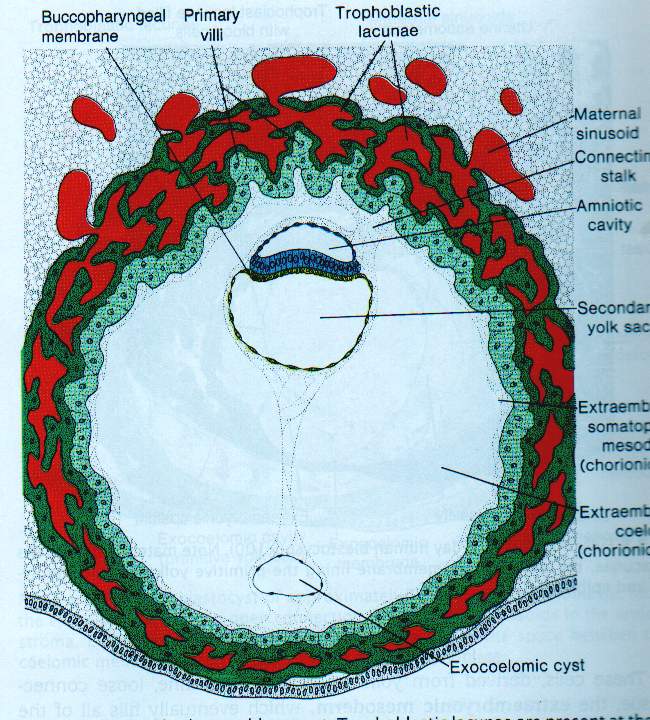 Day 14
The embryonic (germ) disc, which consists of two layers: epiblast and hypoblast, elongates, so it is changed from that of circular outline into that of oval outline with one end broader the  other.
The broader side will be the cephalic end, and in that region a localized area of close contact between hypoblast and epiblast appears, that is known as prochordal plate.
In the caudal region there appears a shallow groove along midline that is the primitive streak.
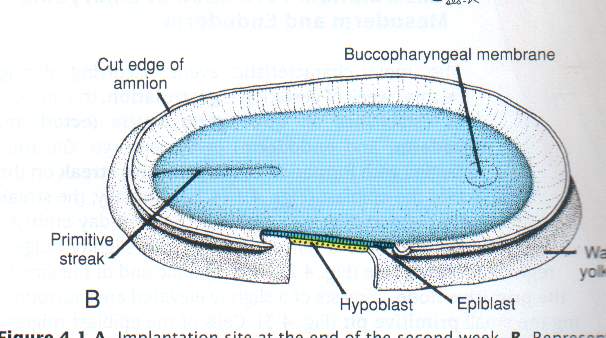 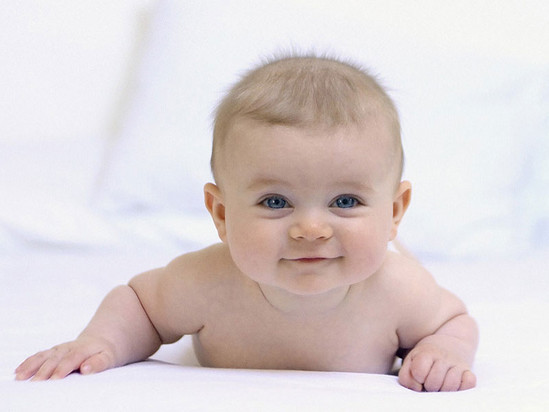